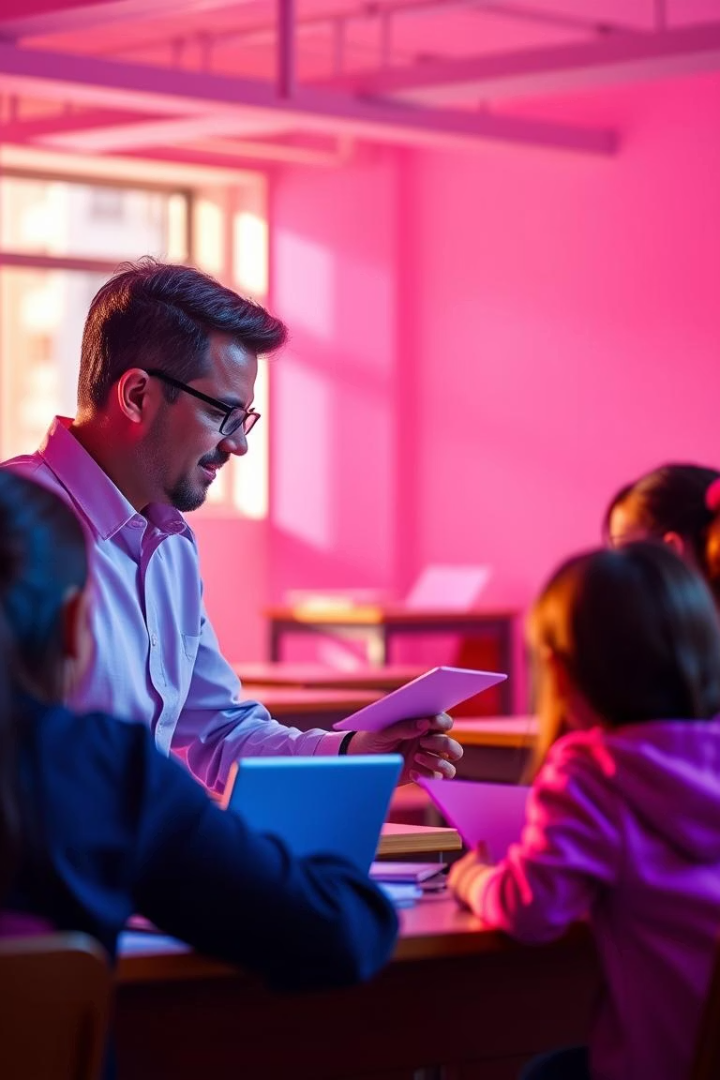 PGDRP: Your Pathway to RCI-Registered Rehabilitation Psychologist
Presented by: Dr. Rishi Mishra, RCI Licensed Psychologist
Mentor & Advisor – PGDRP Career path at connaissance specialists, B 927, Alphathum sector 90, Noida. Mob 9818064828/ 9818065828
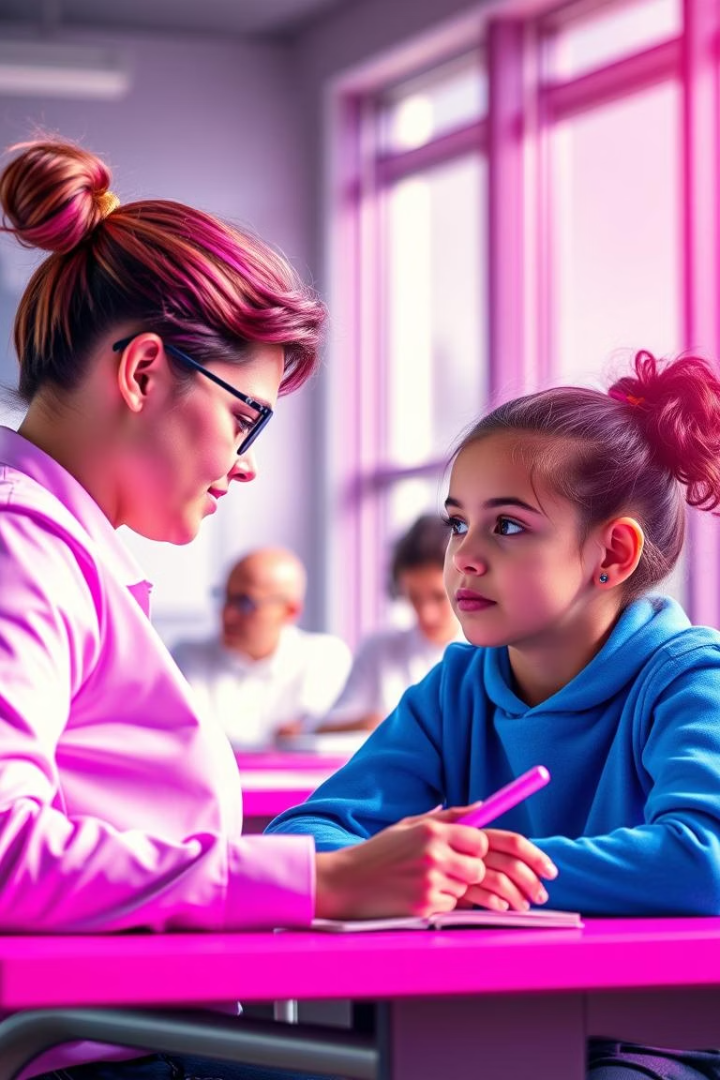 What is PGDRP?
1-Year Full-Time Diploma
Recognized by RCI
Approved by Rehabilitation Council of India for quality assurance.
Comprehensive training in Rehabilitation Psychology.
Skill Preparation
Focus on mental health assessment, therapy, and interventions.
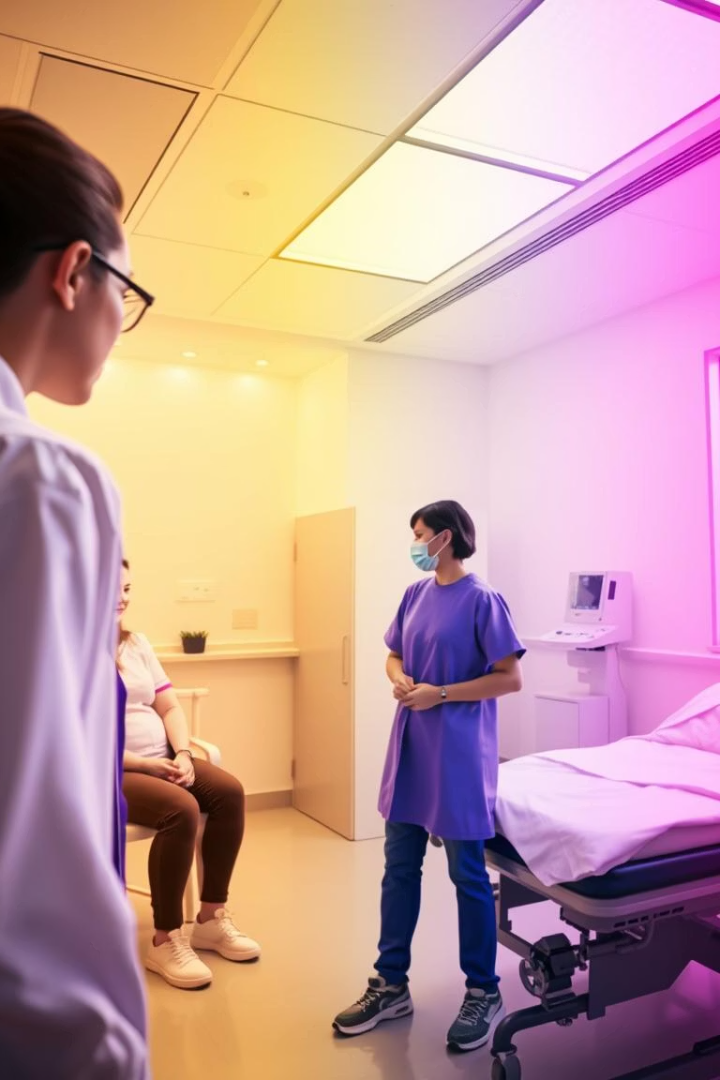 PGDRP Course Structure
Core Subjects
Psychopathology, Rehabilitation, Assessment
Practical Training
Hands-on experience in hospitals and rehab centers
Updated Syllabus
Aligned with RCI standards as of August 2024
Attendance Requirement
Minimum 75% attendance mandatory for certification
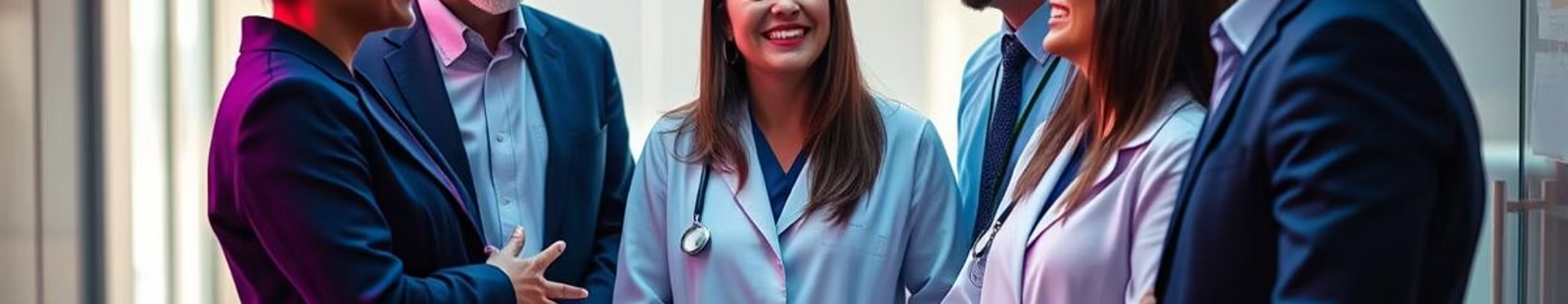 Key Benefits of PGDRP
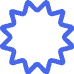 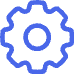 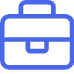 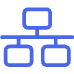 RCI Registration Eligibility
Practical Skills
Career Opportunities
Professional Networking
Training in real-world rehabilitation psychology techniques
Work across hospitals, schools, NGOs, and private practice
Connect with experts and peers in the field
Curriculum Highlights
Psychological Assessment
Therapeutic Interventions
Rehabilitation Techniques
Special Populations
Neurodevelopmental disorders
Cognitive
CBT
Vocational
Personality
REBT
Social
Acquired brain injury
Neuropsychological
Trauma-informed care
Educational
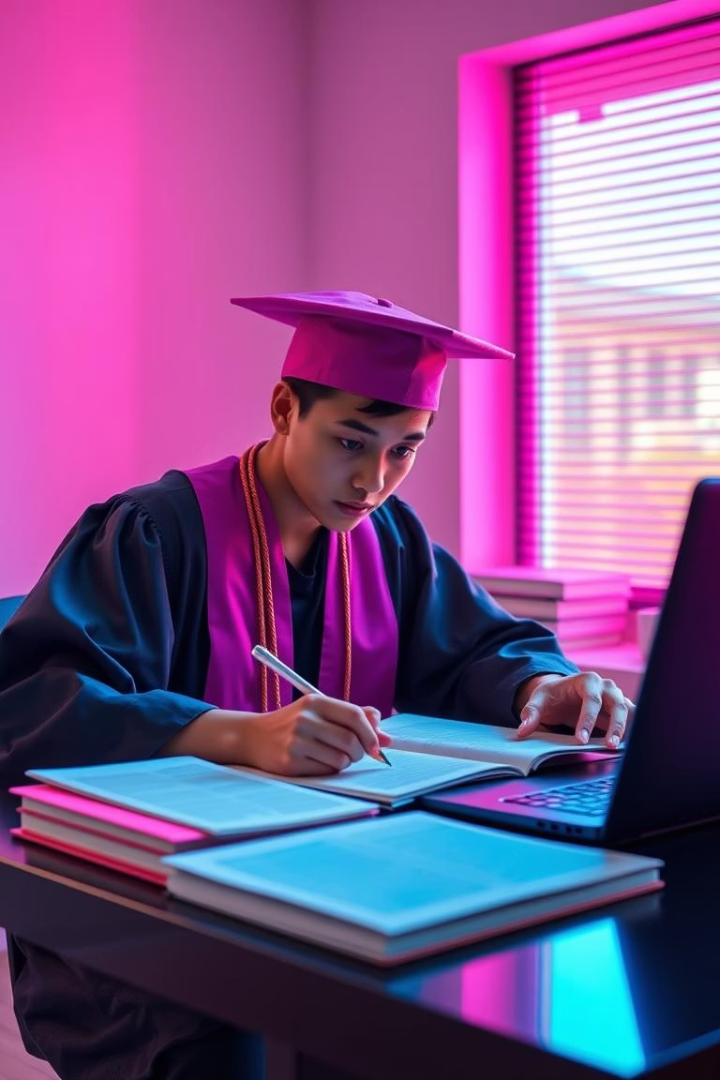 Eligibility Criteria
Academic Qualification
Bachelor's / Master's degree in Psychology or Applied Psychology required
Minimum Marks
At least 55% aggregate in prior degree
Admission Rules
Follows RCI guidelines strictly
Selection Process
Entrance exam/ Direct admission depending on institute
Career Opportunities After PGDRP
Hospitals & Clinics
Educational Institutions
NGOs and Centers
Private Practice
Work as certified rehabilitation psychologists
Consultancy in rehabilitation organizations
Offer independent services post-RCI registration
Counselor roles in schools and colleges
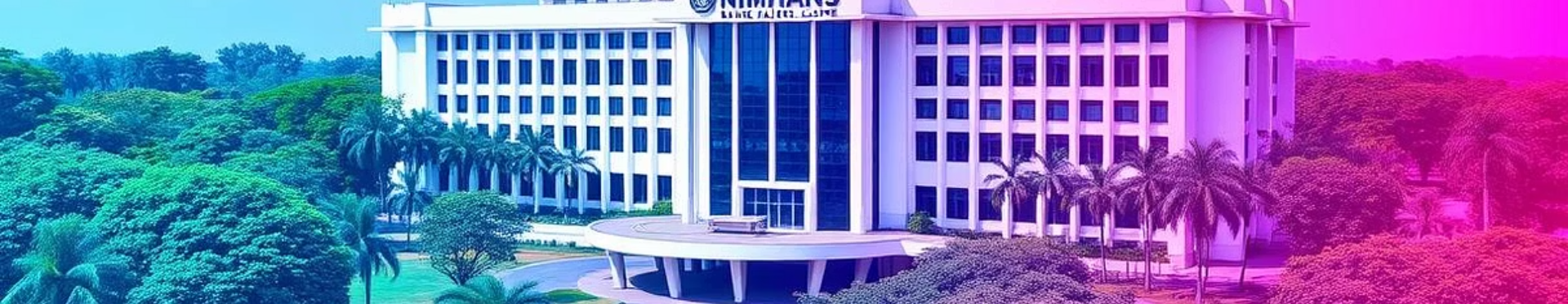 Top Institutes Offering PGDRP
National Institute of Mental Health and Neuro Sciences (NIMHANS), Bangalore
All India Institute of Physical Medicine and Rehabilitation (AIIPMR), Mumbai
Institute of Human Behaviour and Allied Sciences (IHBAS), Delhi
Other RCI-approved institutions updated as of August 2024
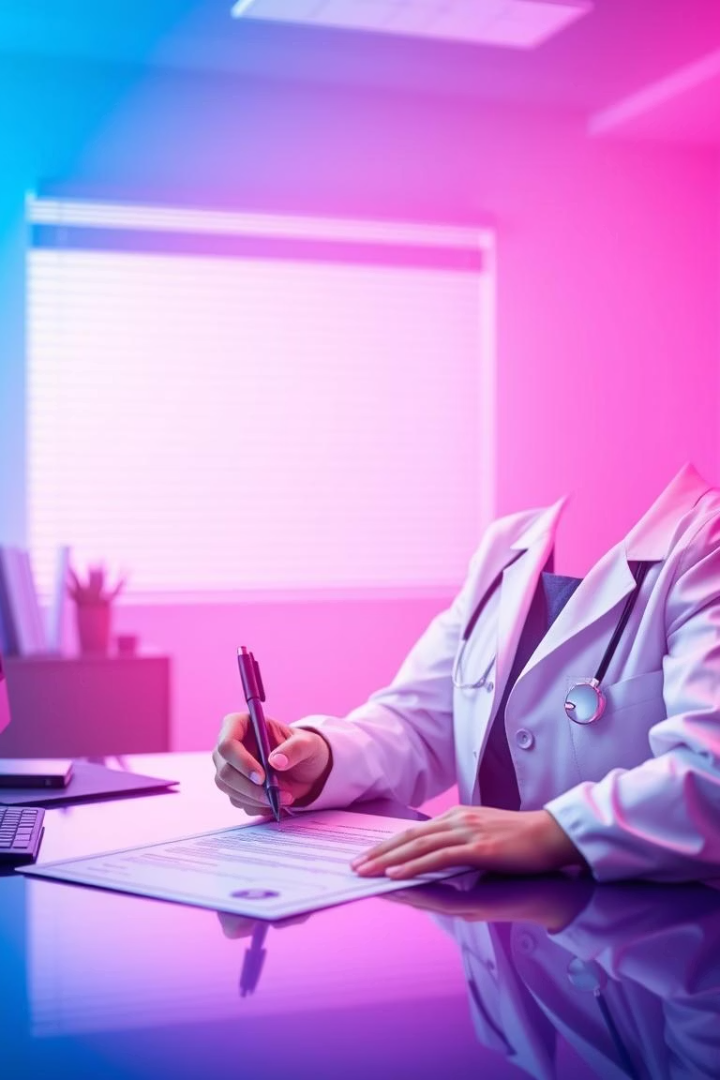 RCI Registration and Scope of Practice
1
RCI Registration Process
Follow official guidelines for certification
2
Scope of Practice
Assess, diagnose, and provide therapy in rehabilitation psychology
3
Continuous Professional Development
Maintain skills through ongoing training
4
Ethical Conduct
Adhere to professional standards and ethics
Your Connaissance Specialist – Personal Mentor
Mentor Assigned: RCI-licensed expert provides personalized guidance throughout.
Admission to Internship: Support ensures smooth transition through the full pathway.
Weekly Check-ins: Combined academic and emotional mentoring for balanced growth.
SOPs, LORs, CRR Guidance: Expert help with essential documents for your career.
Internship Completion Guaranteed: Committed support to achieve hands-on experience successfully.
Urgent Alert: Limited Seats Remaining
Only 30 Seats Left
Program Duration Change
Non-entrance PGDRP colleges have very limited availability.
Regulations may extend PGDRP to 2 years starting next year.
Career Impact
RCI License Importance
Missing this year's intake delays your rehabilitation career by a year.
It is your essential legal foundation for practicing professionally.
Final Thoughts
PGDRP offers a legal and ethical fast track to licensed psychologist status.
Act quickly—seats are limited this year for immediate career progress.
Trust Dr. Rishi Mishra and your Connaissance Specialist to guide your journey.
Legal Certification
Ethical Standards
Fulfill all RCI requirements for official rehabilitation psychology practice.
Ensure your career is rooted in recognized professional ethics and conduct.
Dedicated Mentorship
Immediate Impact
Receive personalized support for admissions, internships, and career steps.
Start your rehabilitation psychology career without delays from seat shortages.
Contact & Next Steps
Book a free consultation call
Personalized admission counseling
Application + Interview Prep Support
Let us help you become RCI-registered in just 1 year!
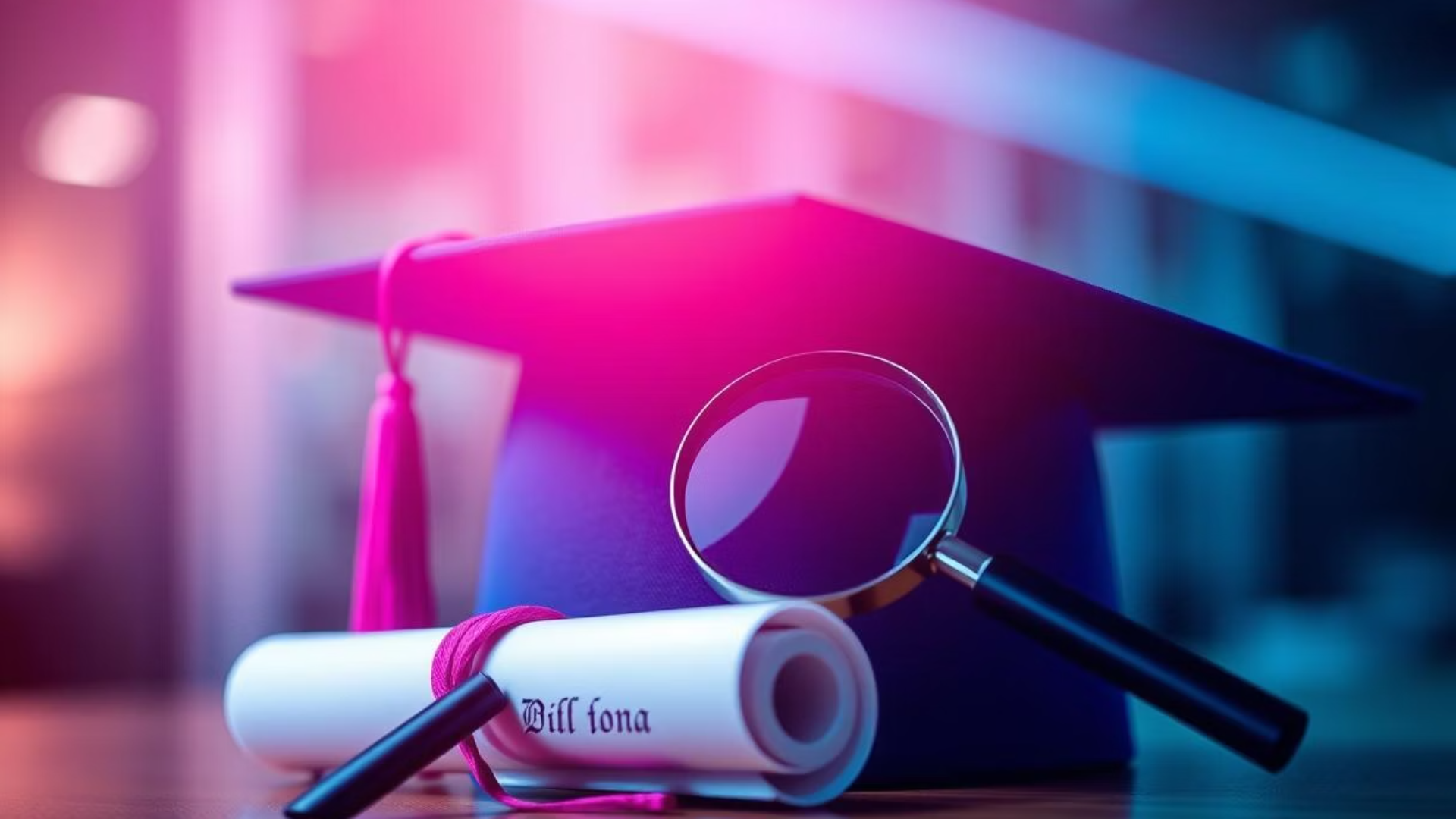 Contact & Next Steps
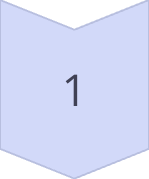 Free Consultation:
Book a personalized call to discuss your goals.
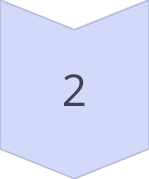 Admission Counseling:
Receive tailored advice for application success.
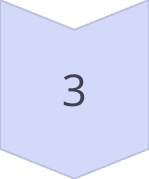 Interview Preparation:
Get expert coaching to build confidence.
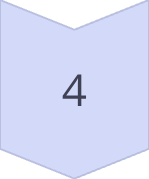 Fast Track to RCI:
Support to become RCI-registered within one year.
Alumni Testimonials
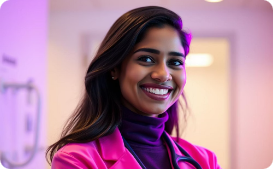 Dr. Meera Kapoor
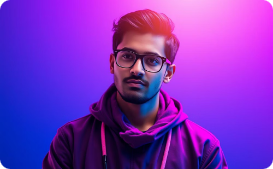 Rahul Deshmukh
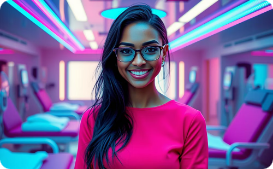 Dr. Sameera Patel
PGDRP paved my way to becoming an RCI-registered psychologist in just one year.
The personalized mentorship guided me with internship and live cases
Completing the PGDRP accelerated my career with strong clinical skills and confidence.